¯^vMZg
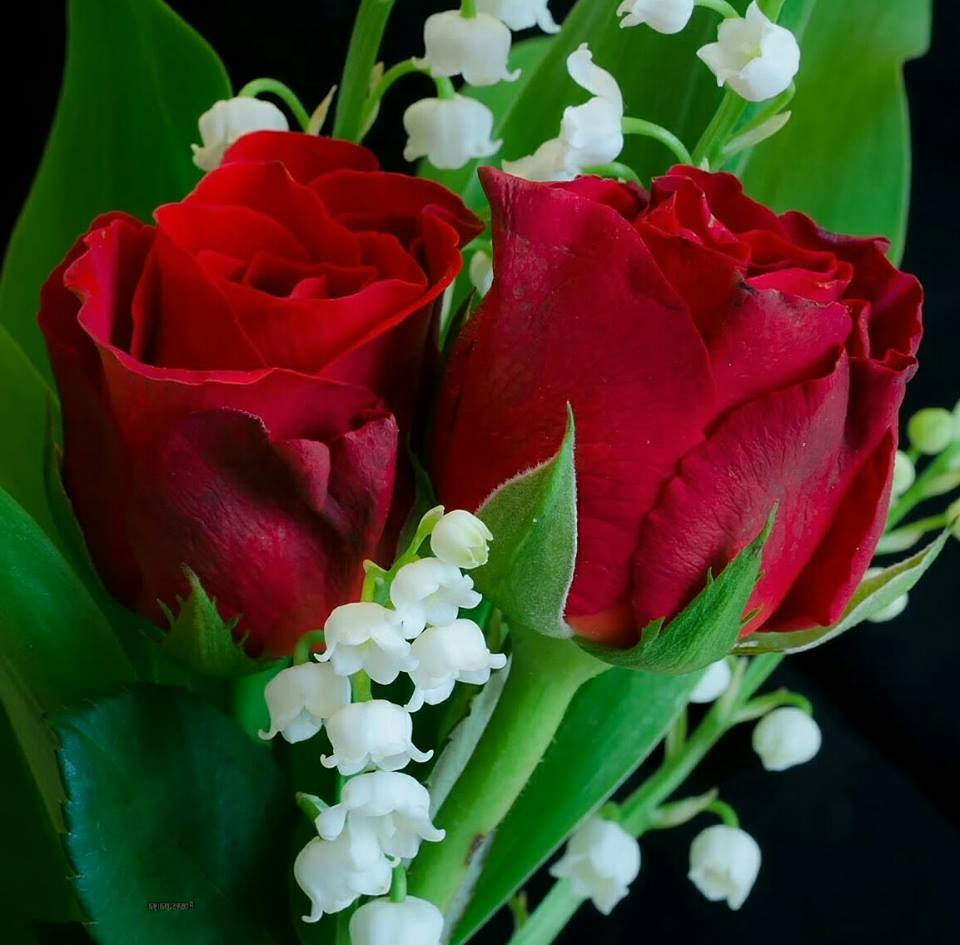 cwiwPwZ
‡gvt †jvKgvb †PŠayix
Gg Gm wm (1g †kÖYx)
Bb‡W·t 2129596
‡gvevBjt 01715825599
পাঠ পরিচিতি
শ্রেণি : নবম
বিষয়ঃ পদার্থ বিজ্ঞান
অধ্যায়ঃ তৃতীয়
শিক্ষার্থীর সংখ্যাঃ ৩০ জন
সময়ঃ ৪৫ মিনিট
তারিখঃ
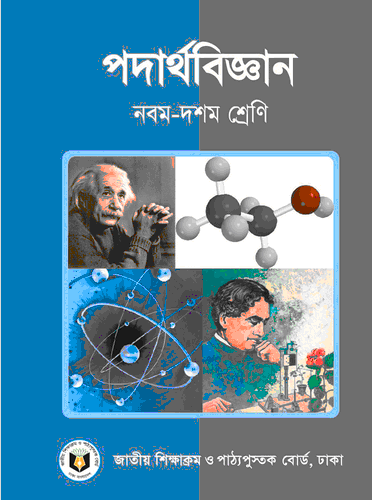 এসো কিছু ছবি দেখি
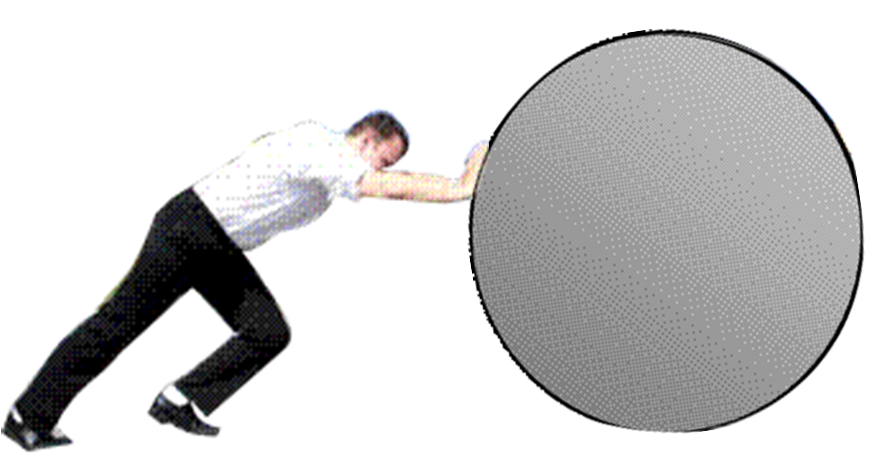 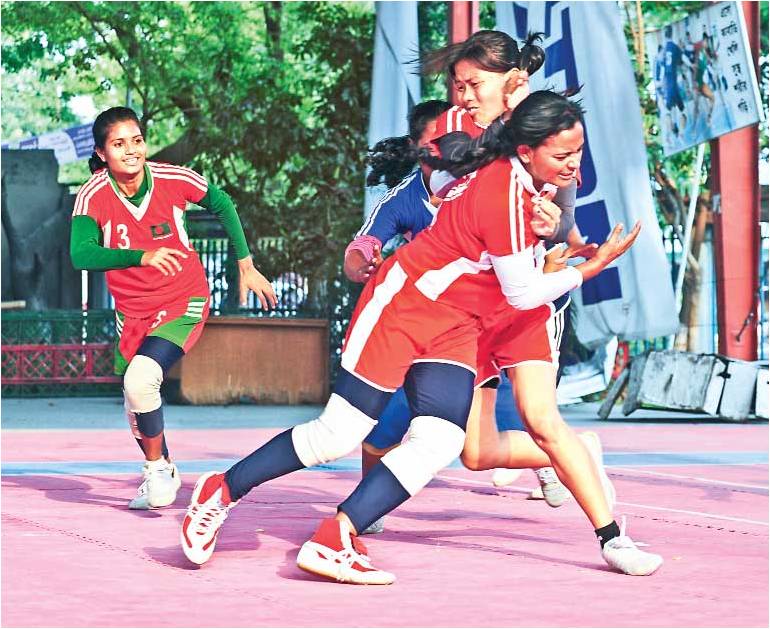 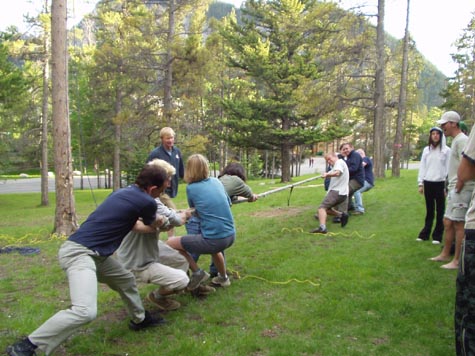 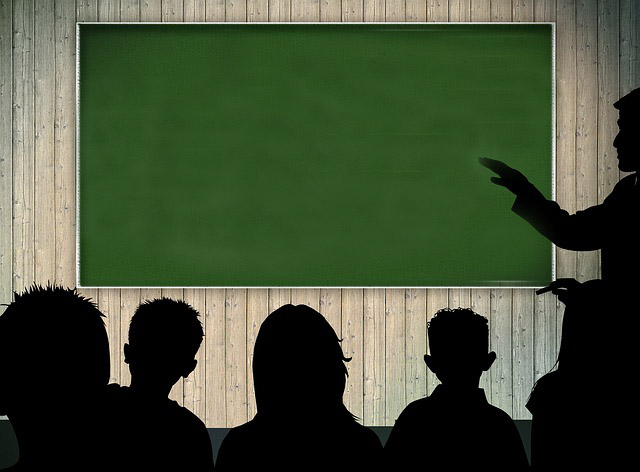 বল ও বলের প্রকৃতি
এই পাঠ শেষে শিক্ষার্থীরা
জড়তার সঙ্গা বলতে পারবে।
বল সম্পর্কে আলোচনা করতে পারবে।
নিউটনের প্রথম সূত্র ব্যাখ্যা করতে পারবে।
মৌলিক বল ব্যাখ্যা করতে পারবে।
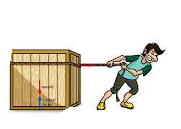 জড়তাঃ বস্তু যে অবস্থায় আছে, চিরকাল সে অবস্থায় থাকতে চাওয়ার যে প্রবণতা তাই জড়তা।
ছবিটি লক্ষ্য কর
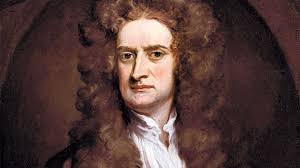 নিউটনের ১ম সুত্র
স্যার আইজেক নিউটন
বাহ্যিক কোনো বল প্রয়োগ না করলে স্থির বস্তু চিরকাল স্থির থাকবে এবং গতিশীল বস্তু সুষম দ্রুতিতে সরল পথে চলতে থাকবে।
hv cÖ‡qvM Ki‡j w¯’i e¯‘ MwZkxj Ges MwZkxj e¯Íy w¯’i nq Zv‡K ej i‡j|
https://www.youtube.com/watch?v=IJWEtCRWGvI
G‡K F Øviv cÖKvk Kiv nq,
gvÎv= [MLT-1]
GKK wbDUb(N)
F=ma
গ্রহ
সূর্য
কক্ষপথ
বলের প্রকারভেদ
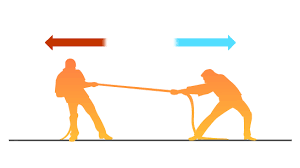 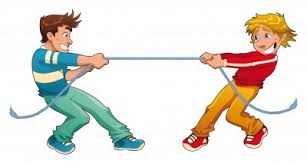 একক কাজ
সাম্য বল কাকে বলে ?
স্পর্শ বলের দুটি উদাহরণ দাও।
‡gŠwjK e‡ji  cªK…wZ
দলীয় কাজ
মহাকর্ষ বল ও চৌম্বক বল কোন ধরণের বল ব্যাখ্যা কর।
মূল্যায়ন
১। কোনটি স্পর্শ বল ?
ক) মহাকর্ষ বল         খ) তাড়িত চৌম্বক বল
গ) চৌম্বক বল            ঘ) ঘর্ষন বল

২। বল কত প্রকার? 
ক) ২ প্রকার           খ) ৩ প্রকার
গ) ৪ প্রকার             ঘ) ৫ প্রকার

৩। যে বস্তুর ভর বেশি তার – 
ক) জড়তা  কম          খ) জড়তা বেশি 
গ) বল কম                ঘ) কোনটিই নয়।
বাড়ির কাজ
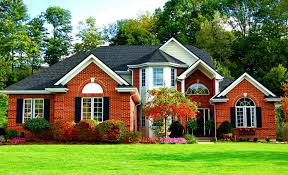 ১। “ চলন্ত বাস হঠাৎ ব্রেক করলে যাত্রীরা সামনের দিকে ঝুকে পড়ে কেন?” ব্যাখ্যা কর।
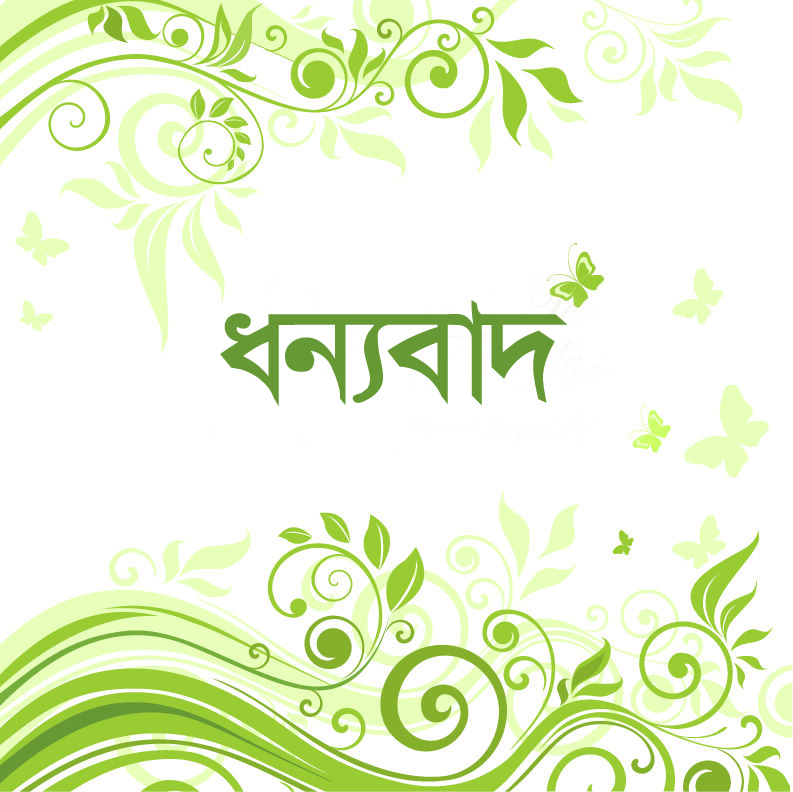 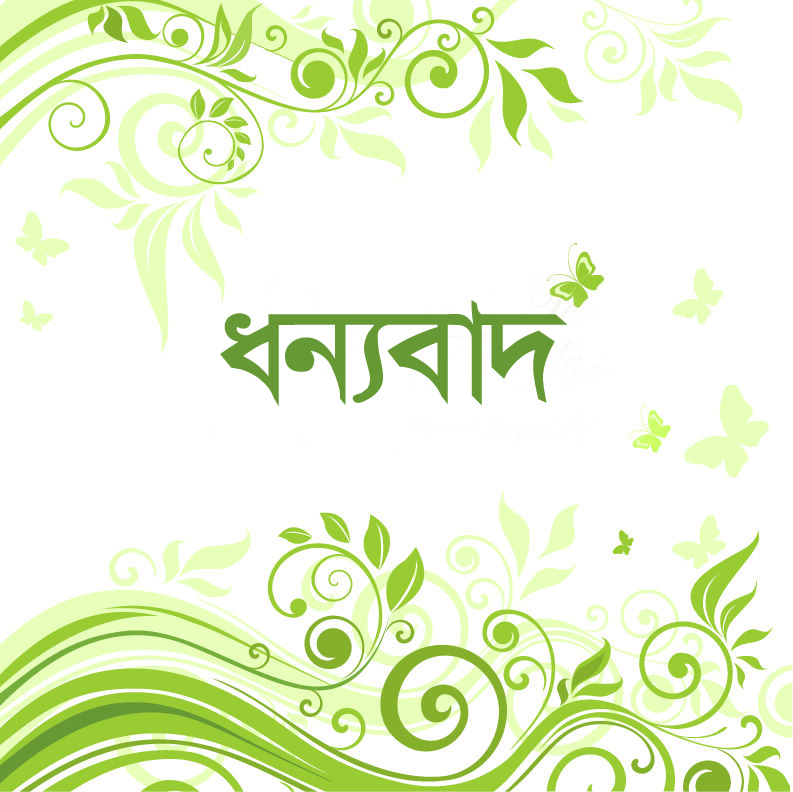